ORGANIZATION NAME & PANCREATIC CANCER AWARENESS MONTH
Presenter Name
Presenter Title, Organization Name
[Speaker Notes: Hello,  and welcome to our lunch and learn! Today, we’ll discuss pancreatic cancer and what our organization  is doing to fight the worlds’ toughest cancer, and ways that each of you can make an impact yourselves.]
WHY PANCREATIC CANCER?
[Speaker Notes: So first – why pancreatic cancer?]
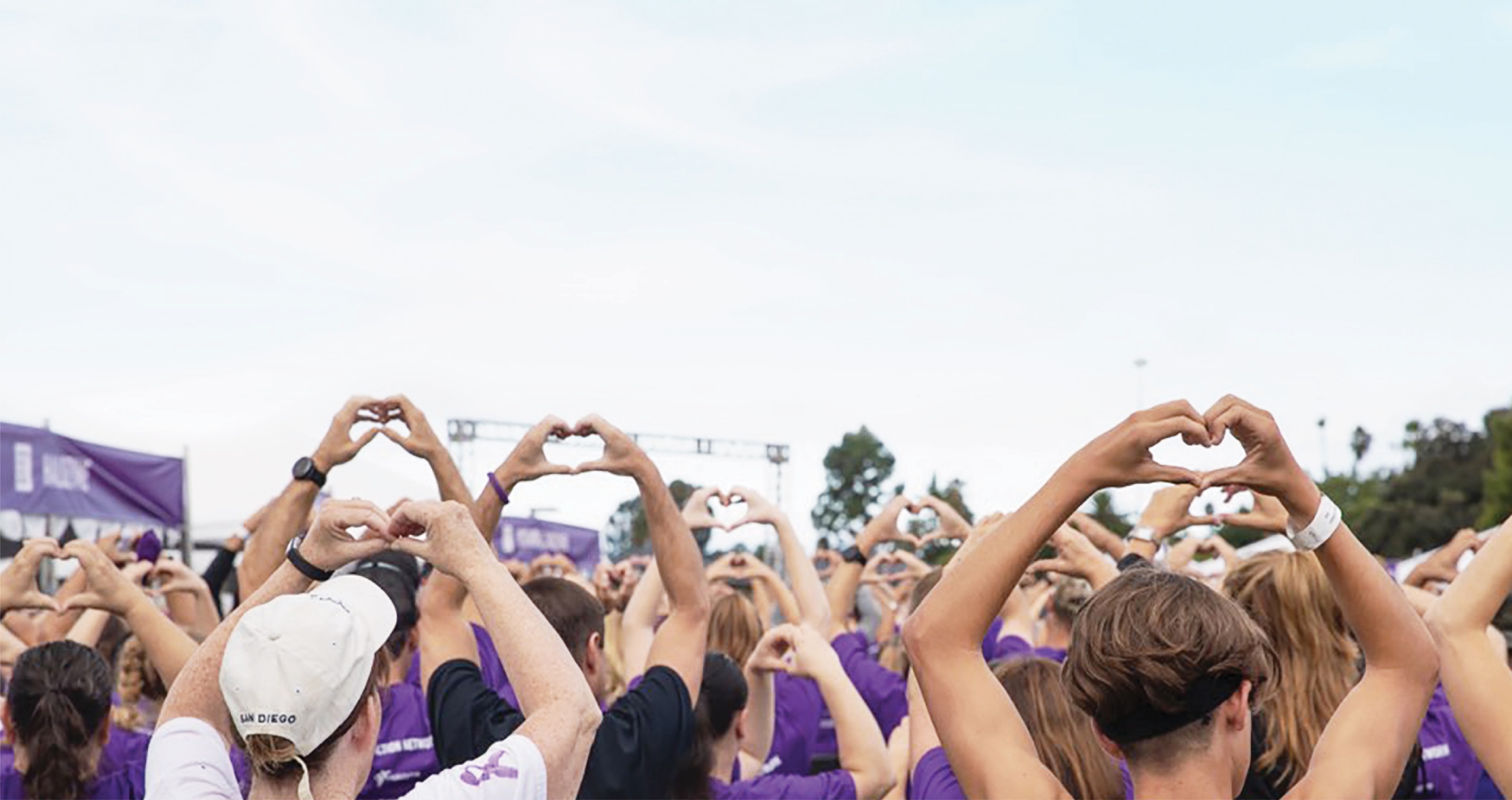 WHY THIS IS IMPORTANT TO OUR ORGANIZATION?
[Speaker Notes: This is why this matters to our organization:

FOR CHAMPION ORGANIZATION: 
Add your personal connection to the disease and/or why you care and replace photo with your own. 
You can also tell the story of another staff member or volunteer who has inspired you.]
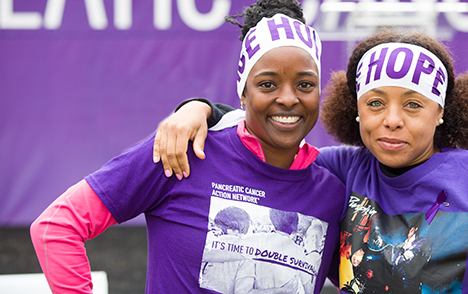 WHY THIS IS IMPORTANT TO ME?
[Speaker Notes: And this is why this matters to me as a presenter/org leader/volunteer:

[OPTIONAL] FOR CHAMPION LEAD/VOLUNTEER: 
Add your personal connection to the disease and/or why you care and replace photo with your own. 
You can also tell the story of another staff member or volunteer who has inspired you.]
3
Pancreatic Cancer is the
RD
leading cause of cancer-related death in U.S.
[Speaker Notes: So first – why pancreatic cancer?]
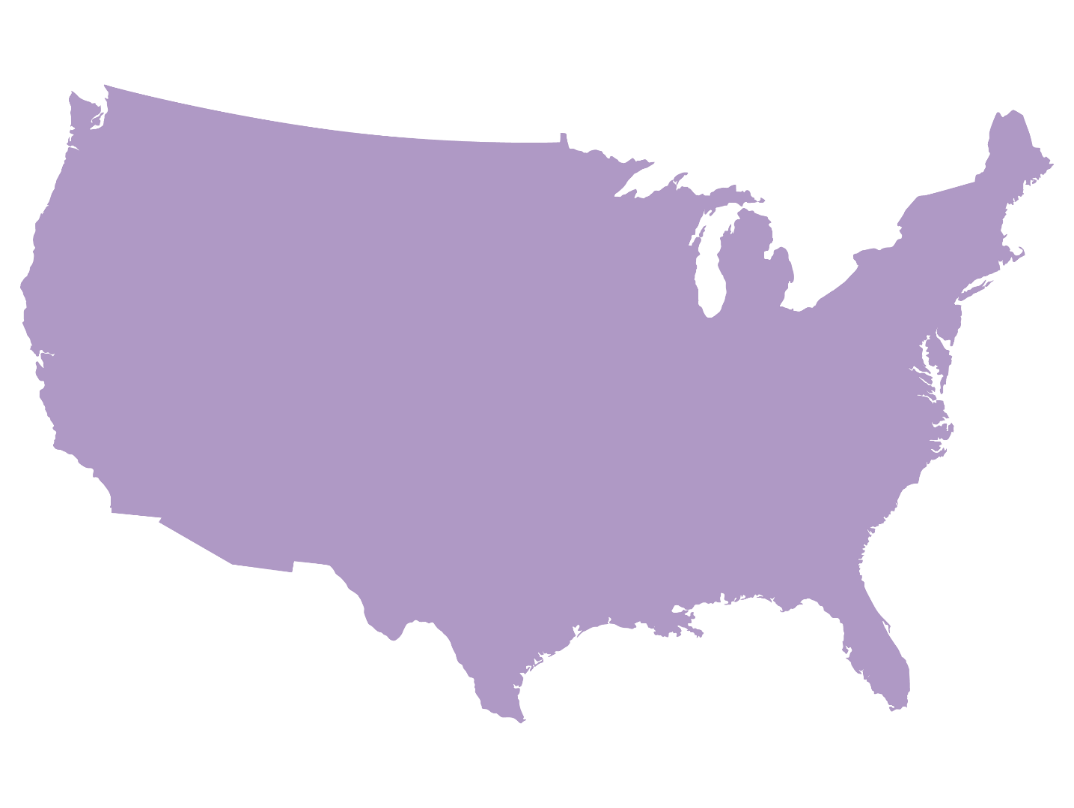 This year, an estimated 56,770 people in the United States will be diagnosed with pancreatic cancer.
American Cancer Society, Cancer Facts and Figures 2019.
[Speaker Notes: This year, more than 56,000 people will be diagnosed with pancreatic cancer in the United States alone. That’s more than 155 mothers, daughters, fathers, sons, sisters, brothers, colleagues or friends who will hear the dreaded news every single day. And each year, the number is growing.]
2017
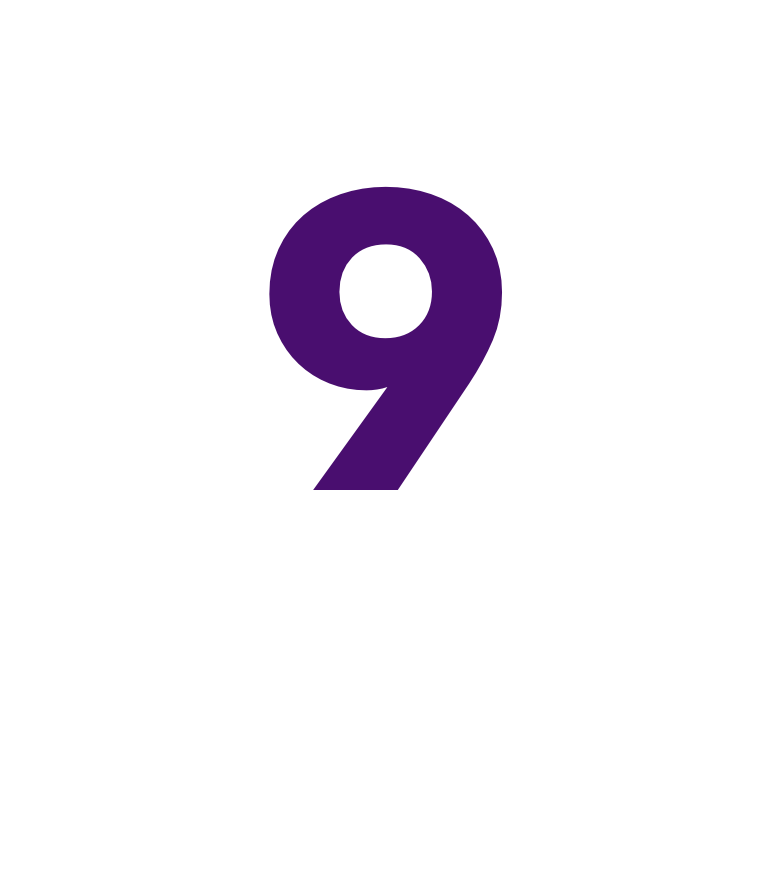 %
The 5-year survival rate for pancreatic cancer remains at
2009
2019
2014
2007
2008
2006
1999
American Cancer Society, Cancer Facts and Figures 1999-2019, SEER-9 database.
[Speaker Notes: And unfortunately for those 56,000+ people, the five-year survival rate for pancreatic cancer is just 9%. This is the lowest survival rate of all major cancers, and this rate is unacceptable.

While we can thank researchers and advocates for the increases we’ve seen since 2006, we still have a long way to go. And that is where we all come in – in raising awareness about this disease, and specifically about the signs and symptoms that people can and should  look out for so they can hopefully catch the cancer earlier and have more effective treatment options, so they can ultimately have better outcomes.]
Pancreatic Cancer Risk Factors
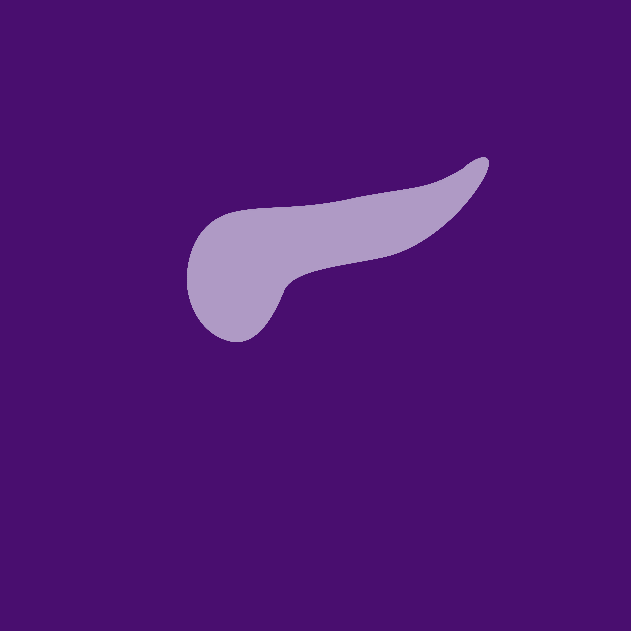 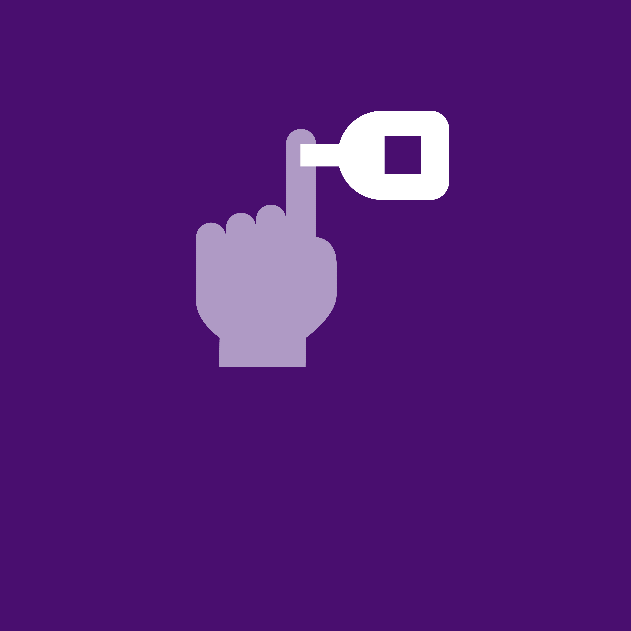 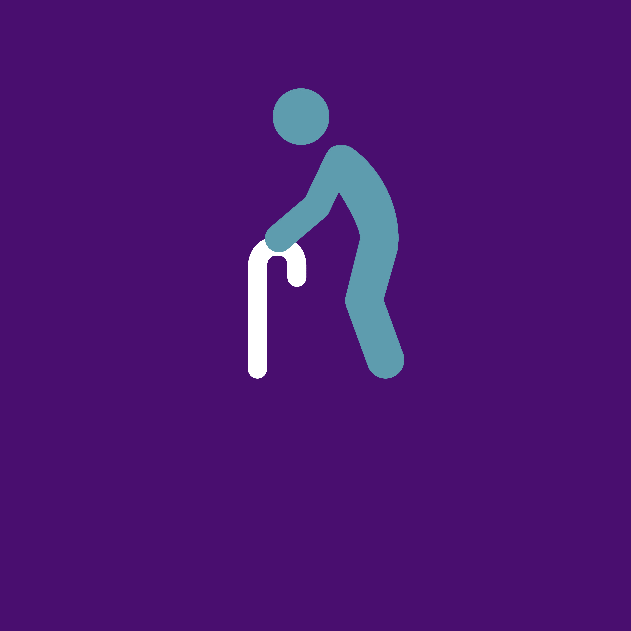 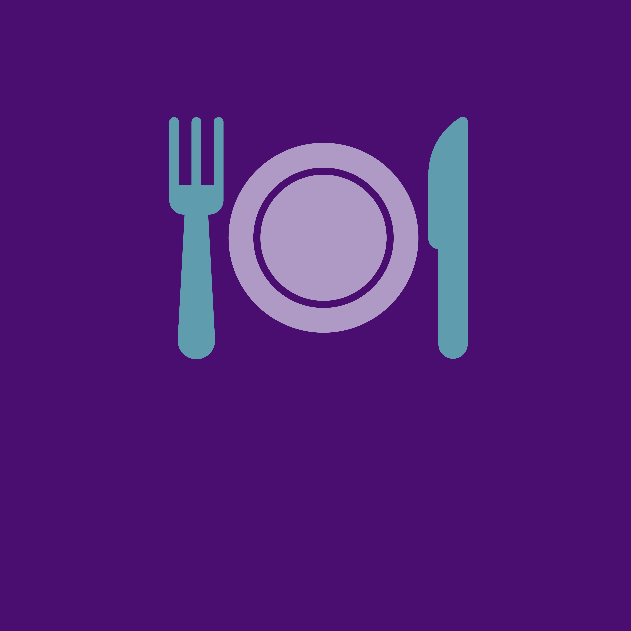 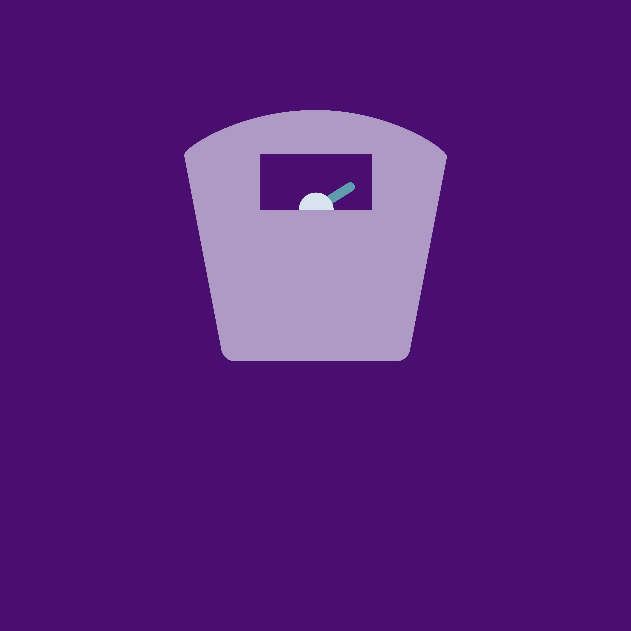 Age
Diet
Diabetes
Obesity
Pancreatitis
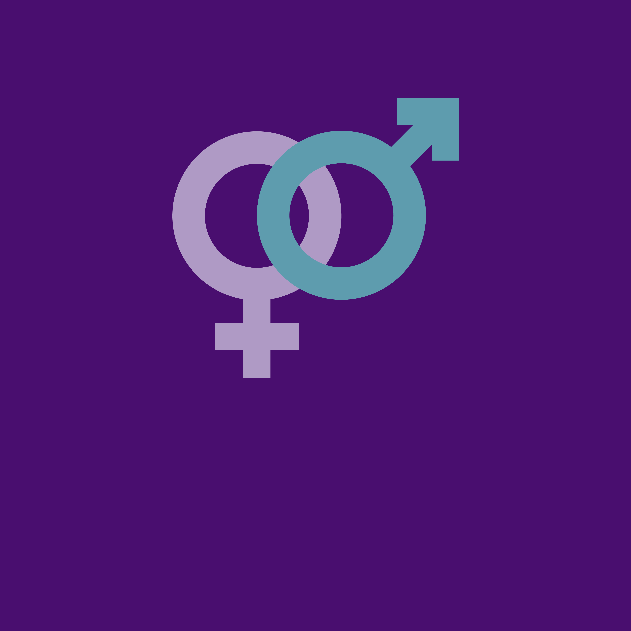 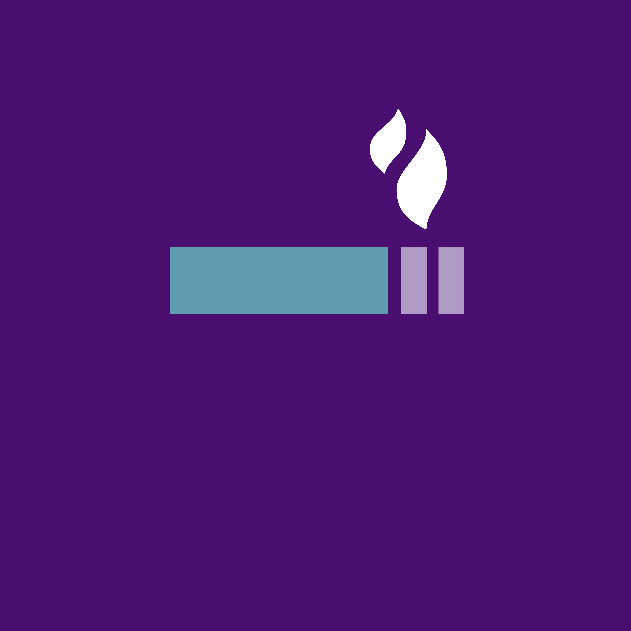 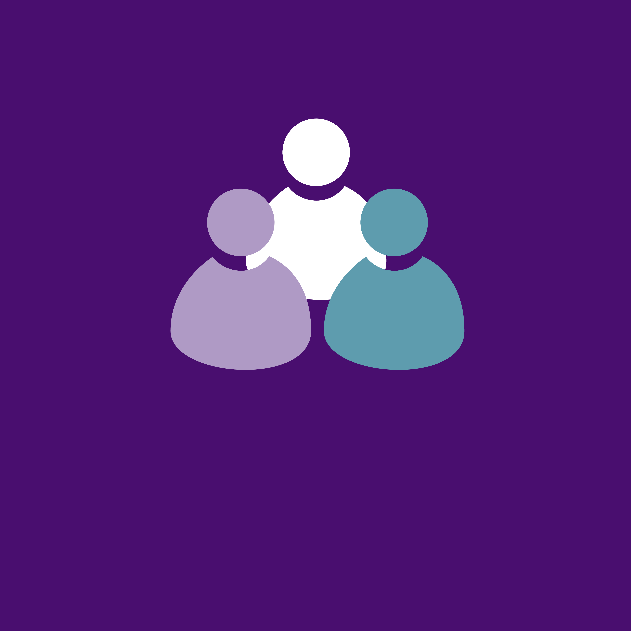 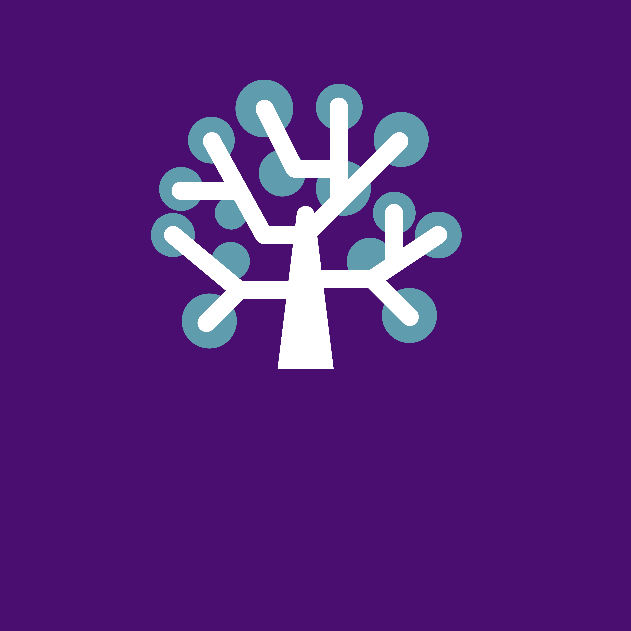 Smoking
Family History
Gender
Race
[Speaker Notes: The exact causes of pancreatic cancer are not yet well understood. Research studies have identified certain risk factors that may increase the likelihood that an individual will develop pancreatic cancer.]
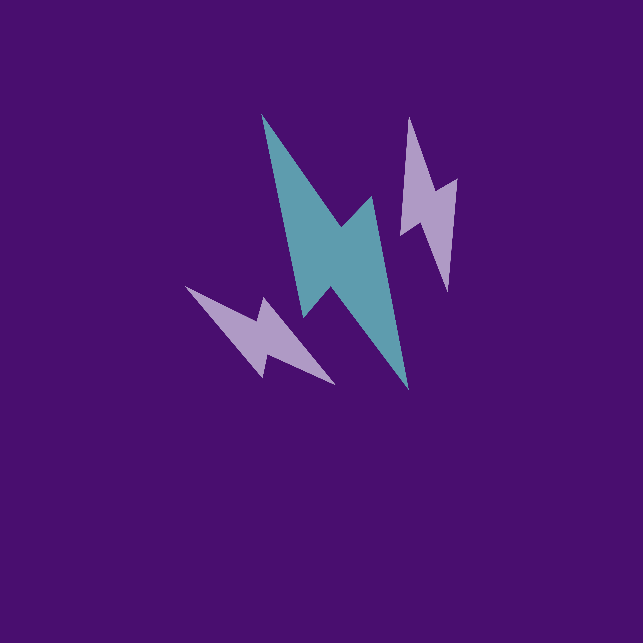 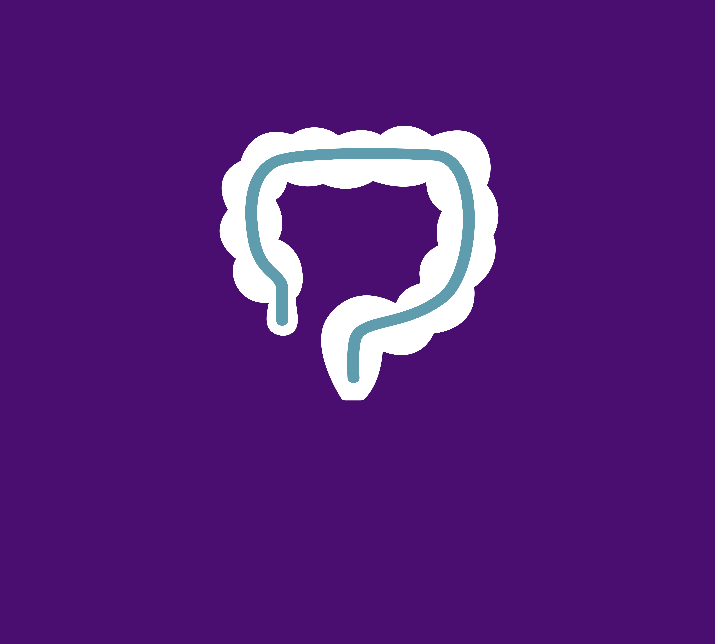 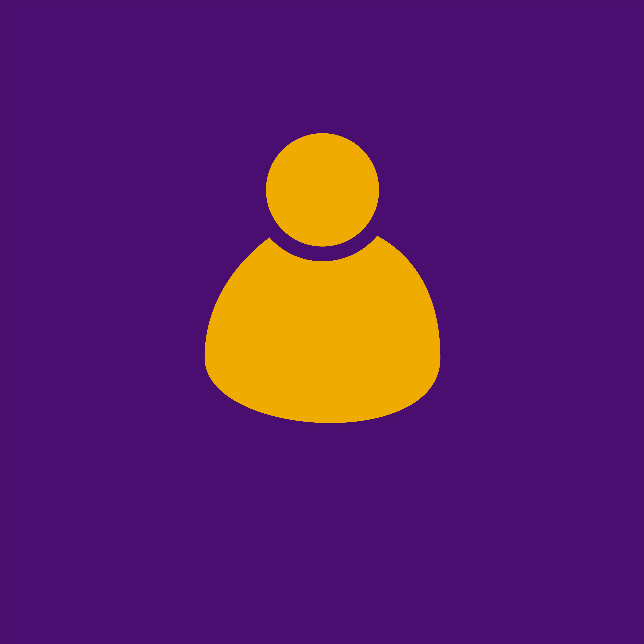 Pancreatic Cancer
Symptoms
Abdominal or Mid-back Pain
Change in Stool
Jaundice
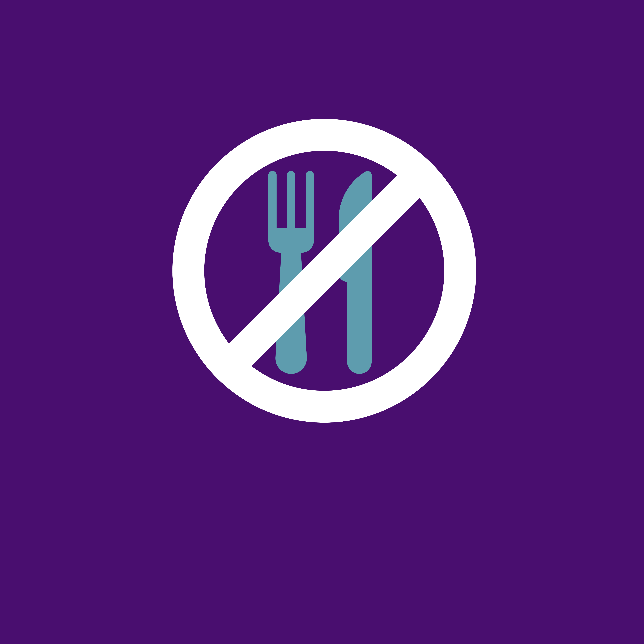 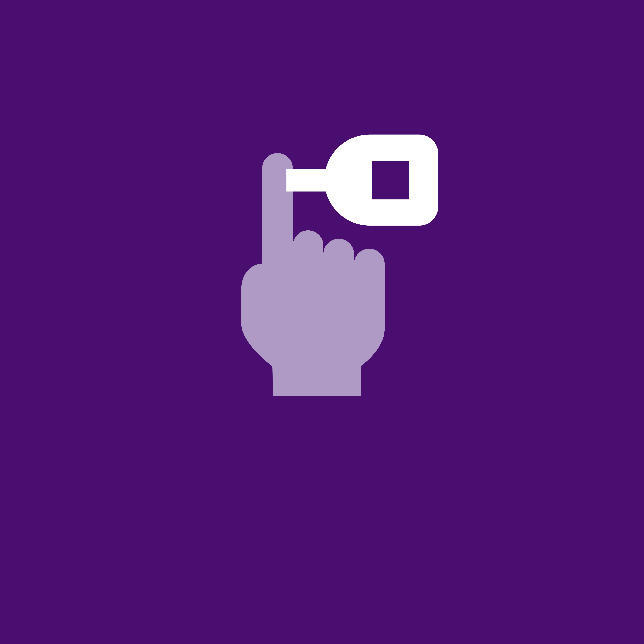 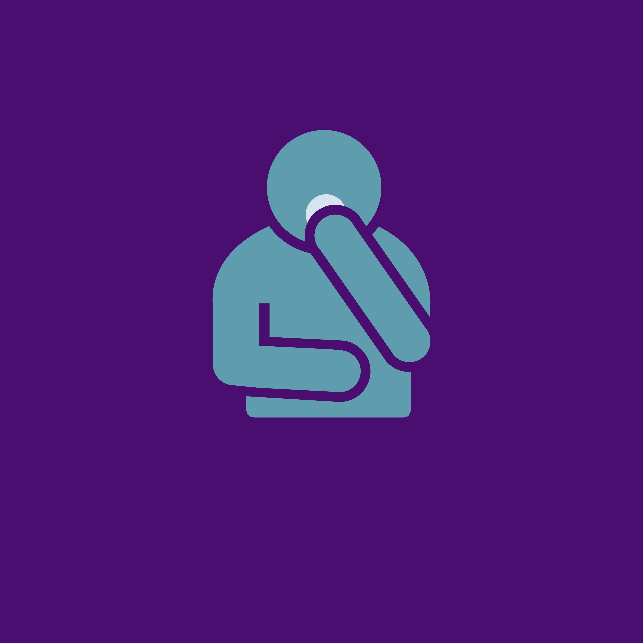 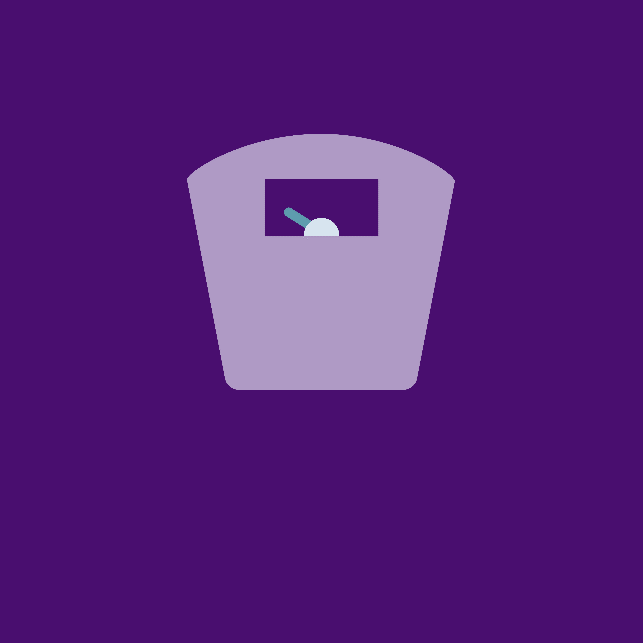 Pancreatic cancer may cause only vague symptoms that could indicate many different conditions.
Recent Onset Diabetes
Loss of Appetite
Nausea
Weight Loss
[Speaker Notes: Pancreatic cancer may cause only vague unexplained symptoms. Change in stool, Pain (usually in the abdomen or back), jaundice (yellowing of the skin and/or eyes) with or without itching, loss of appetite, nausea, pancreatitis and recent-onset diabetes, and weight loss are symptoms that may indicate pancreatic cancer.]
WHAT RESOURCES ARE AVAILABLE?
[Speaker Notes: So if you notice these symptoms and risk factors in yourself or someone you know, what can you do? Who can you refer them to?  You can speak to your doctor immediately and reference pancreatic cancer.  Additionally….]
Pancreatic Cancer Action Network
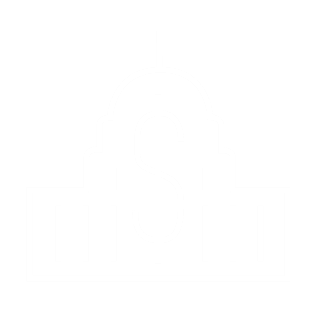 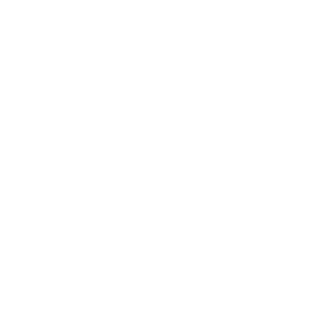 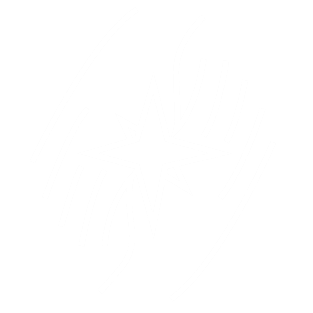 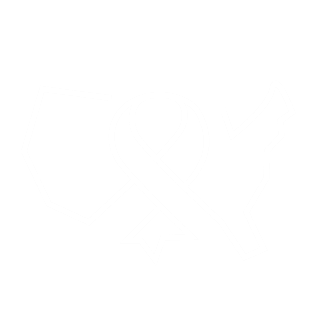 Government Advocacy
We demand federal funding for research and advocate for legislative support by lifting up our voices to keep pancreatic cancer at the forefront on Capitol Hill.
Patient and Healthcare Professionals (HCP) Services
We revolutionize the approach to treating pancreatic cancer by connecting patients and HCPs with the latest treatment options and providing free, in-depth disease information.
Research and Clinical Initiatives
We pioneer and push science forward through our nationally acclaimed grants program, our own innovative clinical studies and the cultivation of a thriving research community.
Community Engagement
We lead and mobilize communities across the globe into a purple tide of humanity that draws greater awareness and funds to fight the disease.
[Speaker Notes: The Pancreatic Cancer Action Network (PanCAN) can help connect you to a specialist for evaluation and diagnosis

PanCAN attacks pancreatic cancer on all fronts: research, clinical initiatives, patient services and government advocacy. 
[As a volunteer, I am part of PanCAN’s nationwide network of grassroots support to help engage communities in this effort.]
PanCAN also boasts a comprehensive Patient Services program that can answer questions and provide information for patients, caregivers, healthcare professionals, and people concerned about the disease.]
Patient Central
Treatment Options
Support & Information
Clinical Trials
We are the premier source of quality, reliable information for people with pancreatic cancer, caregivers and healthcare professionals.
877-272-6226  patientcentral@pancan.org
Molecular Profiling
Patient Registry
Specialists
[Speaker Notes: Through Patient Services, we provide more resources and speak to more pancreatic cancer patients and caregivers than any other organization in the world. Patient Central is our call center. It is the premier source of quality, reliable information for people with pancreatic cancer, caregivers and healthcare professionals.
If you have any questions about these risks or symptoms, Patient Central can help.
Patient Central offers free, personalized support for anything related to pancreatic cancer. 
We speak to people via the phone and also communicate via email. 
For anyone who needs information, resources, and hope – Patient Central is a great go-to resource to offer. 
The contact info is on this slide – you can also direct people to pancan.org.]
WHAT ARE WE DOING FOR THE CAUSE?
[Speaker Notes: And now you may be wondering – what is our organization doing in the fight against pancreatic cancer?]
We are Raising Awareness!
Go Purple for Pancreatic Cancer!
Advocate for Federal Funding
Raise Spirits and Funds to Fuel the Fight!
Host a Pancreatic Cancer Awareness Lunch & Learn
www.pancan.org/november
[Speaker Notes: FOR CHAMPION ORGANIZATION: 
Edit to include just the tactics you decide to do

This November, we are raising awareness! We will be doing:

Go Purple for Pancreatic Cancer!
This is an easy one. We want everyone to wear purple on World Pancreatic Cancer Day (Nov 21, 2019)! 

Go Digital: Spread Awareness on Social Media
Let’s also post on social media about pancreatic cancer! There are some easy-to-share graphics that we can download and use at pancan.org/november 

Advocate for Federal Funding
You can tell Congress that we need more funding for life-saving cancer research. There are templates and everything pre-made so it’s ready for you to drop in your contact info. 

Raise Spirits and Funds to Fuel the Fight!
We will host a fundraiser! Our goal is to raise $[AMOUNT] – we want to put it toward our PurpleStride team for PurpleStride [CITY], which you can save the date for: [DATE]

Host a Pancreatic Cancer Awareness Lunch & Learn
And we’ve already ticked off the box on this last one! Now that we’ve covered more about the disease and its signs and symptoms, tell everyone you know about it! 

Easy links to the social media images and the templates for federal advocacy and more can be found at www.pancan.org/november. 
We’ll be tracking this as a company and sharing information on social media, so please share your activity with me!]
LET’S GET STARTED!
[Speaker Notes: FOR CHAMPION ORG/VOLUNTEERS: 
Add company photos if applicable (ex. at PurpleStride, a day where everyone wore purple etc.) 

Let’s do this! Starting today – I’d like to see everyone [choose your own action, ex. download a social media graphic from www.pancan.org/november and share it on their personal social media pages]. Who’s with me?

Together, we will raise awareness and change the course of history for pancreatic cancer. Please spread the word and tell your friends, family, and loved ones about this disease so they know what to look out for. 

Thank you all!]